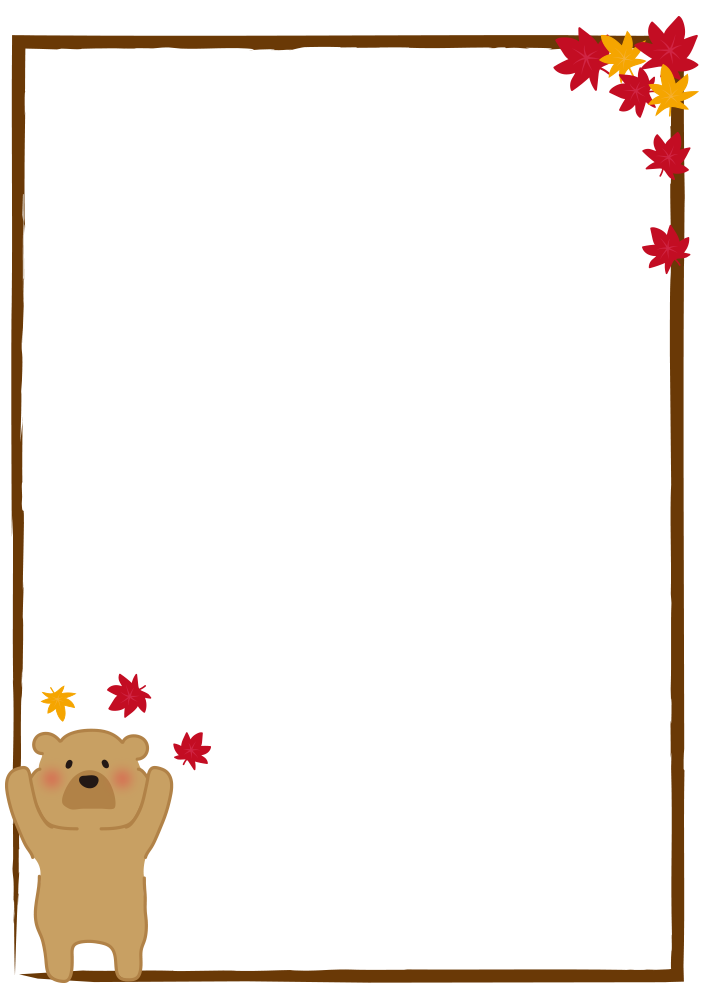 秋の火災予防運動
　　　　　　イベント
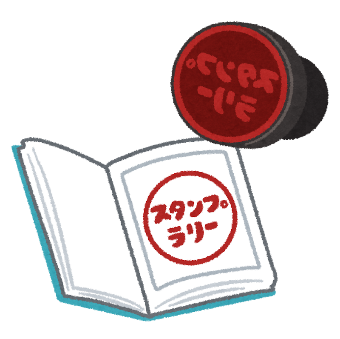 日時：令和6年11月9日(土)10：00～13：00

場所：東急プラザ戸塚１Fエスカレーター横

内容：スタンプラリー(２か所)＆消防局SNSをフォローして
　　　景品をゲットしよう！※先着100名

★スタンプラリー場所
　Ⅰ：東急プラザ戸塚３階(イベントスペース)
　Ⅱ：戸塚区役所３階区民広場(防火防災ポスター展会場)

★先着100名限定スタンプラリー終了後は、
『よこはま防災e‐パーク』を見てくれた方に
消防ステッカーや消防缶バッジ入りのガチャガチャ体験を
ご用意しています♪
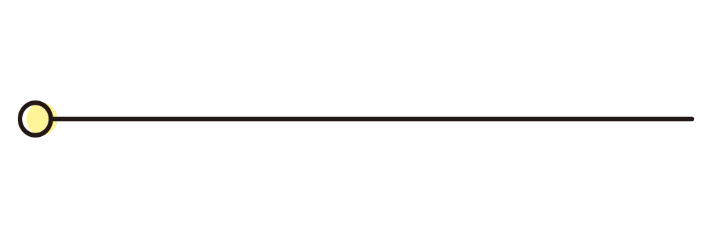 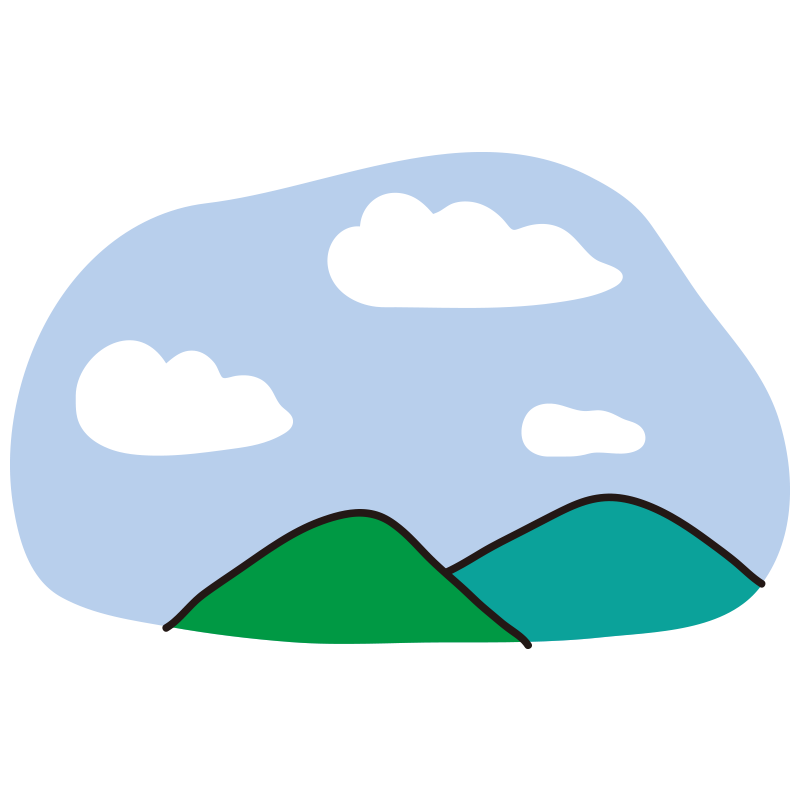 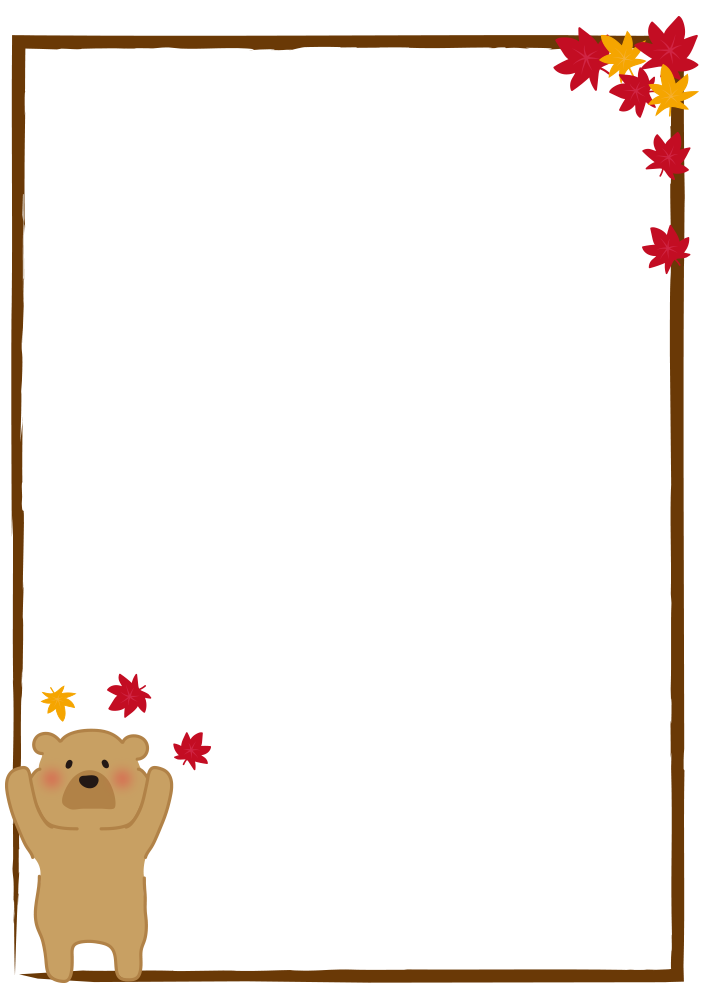 いつでも・どこでも
　　　　身近に防災を学ぼう
『よこはま防災e‐パーク』を
　　　　　　　ご紹介します。
  両親・友達を誘って
　　　  イベントに参加しよう♬
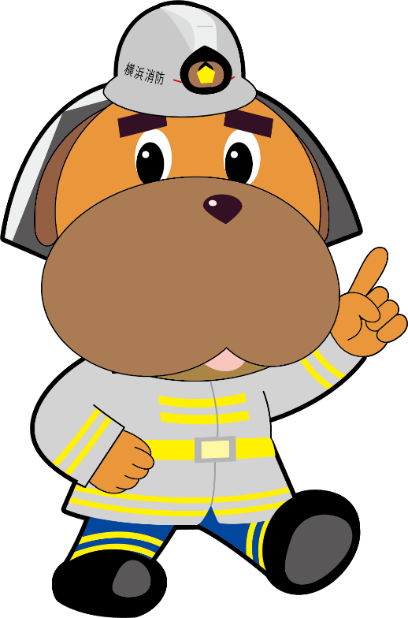 戸塚消防署 総務・予防課 045‐881-0119
横浜市消防局マスコットキャラクターハマくん